Rozwój energetyki UJ
Michał Świętosławski
Spotkanie Rady Klimatycznej UJ 19.01.2024
Wykorzystując komercyjnie dostępne technologie możliwe jest stworzenie systemu energetycznego opartego w pełni na odnawialnych źródłach energii.
Roczne zużycie prądu elektrycznego na UJ: 39 865,3 MWh (2021)

	   17 246 ton ekwiwalentu CO2

	   8 322,7 ha lasu rosnącego przez rok (1/4 całej powierzchni Krakowa)

	    285 156 sadzonek drzew rosnących przez 10 lat

	   12-18 ha paneli fotowoltaicznych (w zależności od technologii)
CO2
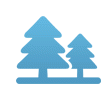 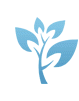 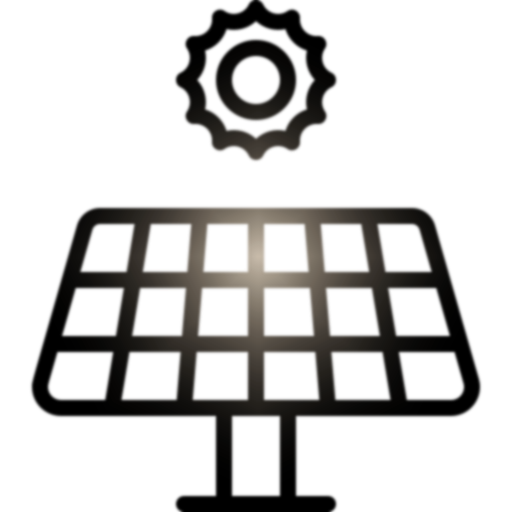 na podstawie kalkulatora EPA United States Environmental Protection Agency
Preferencyjna sytuacja Uniwersytetu
Zyski:
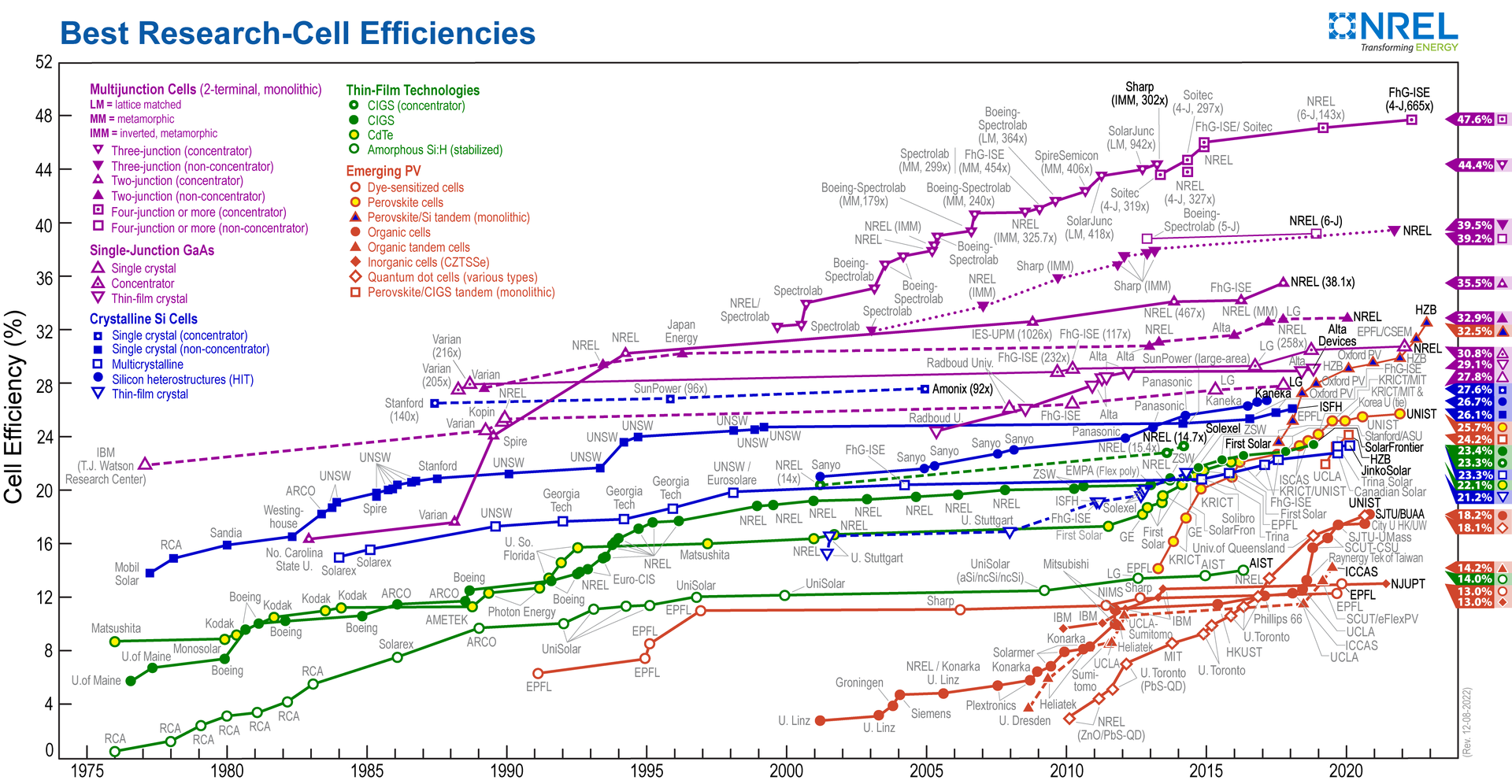 Nowe możliwości:
Nowe technologie dostępne komercyjnie:
Bifacial PV (dwustronne panele fotowoltaiczne)
1D rocking sun trackers (systemy śledzenia słońca)
Magazyny energii ESS (LFP, Na-ion, akumulatory przepływowe)
Magazyny energii cieplnej
Dachowe turbiny wiatrowe
Superwydajne pompy ciepła
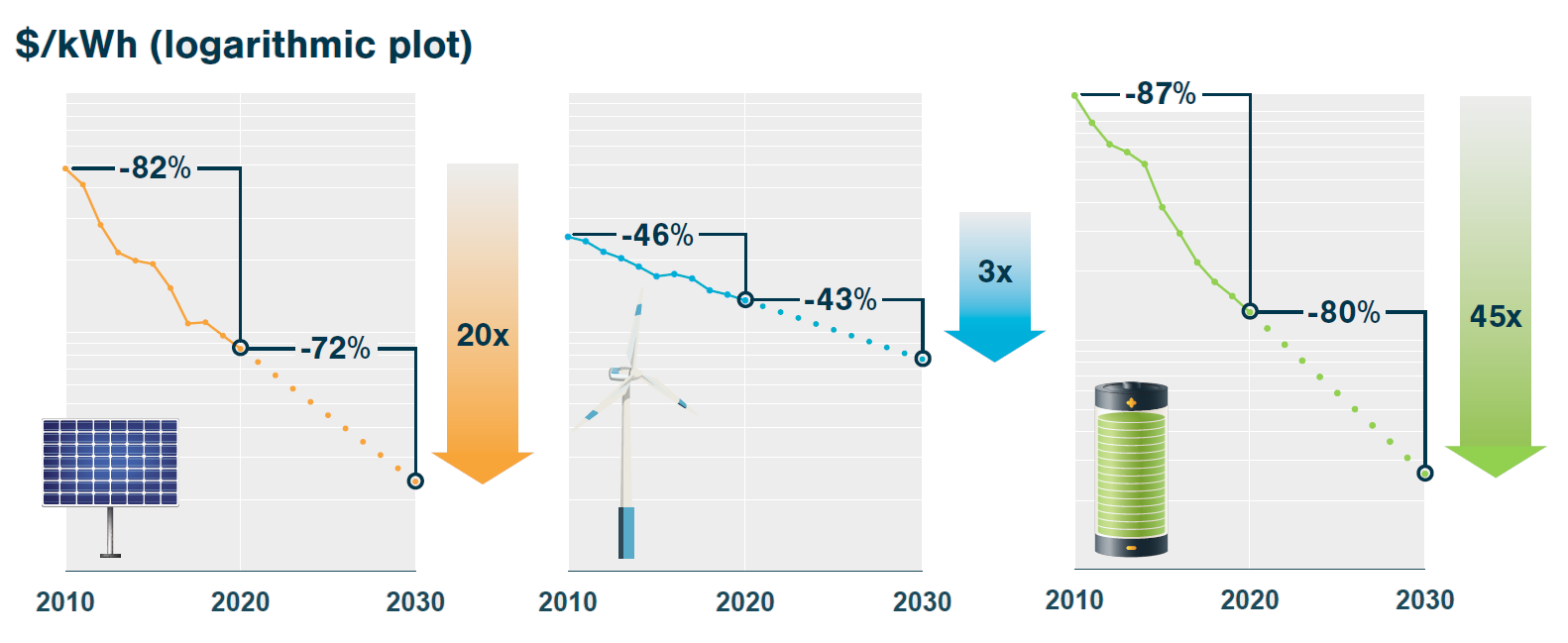 U.S. National Renewable Energy Laboratory RethinkX Rethinking Energy 2020-2030 Report
Nowe możliwości:
Zmiany w ustawie o Prawie Energetycznym dają nowe możliwości tworzenia społeczności energetycznych (09.2023-08.2025)
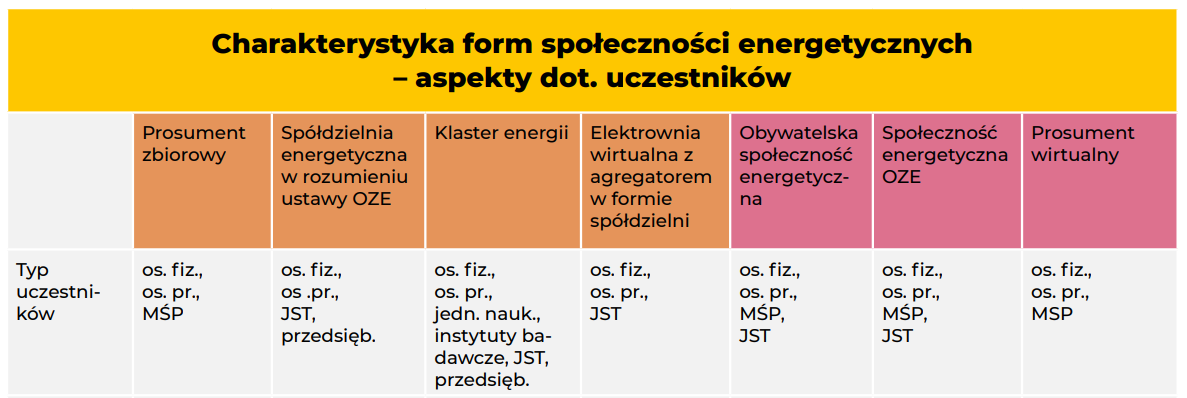 CoopTech Hub „Manual Społeczności Energetycznych
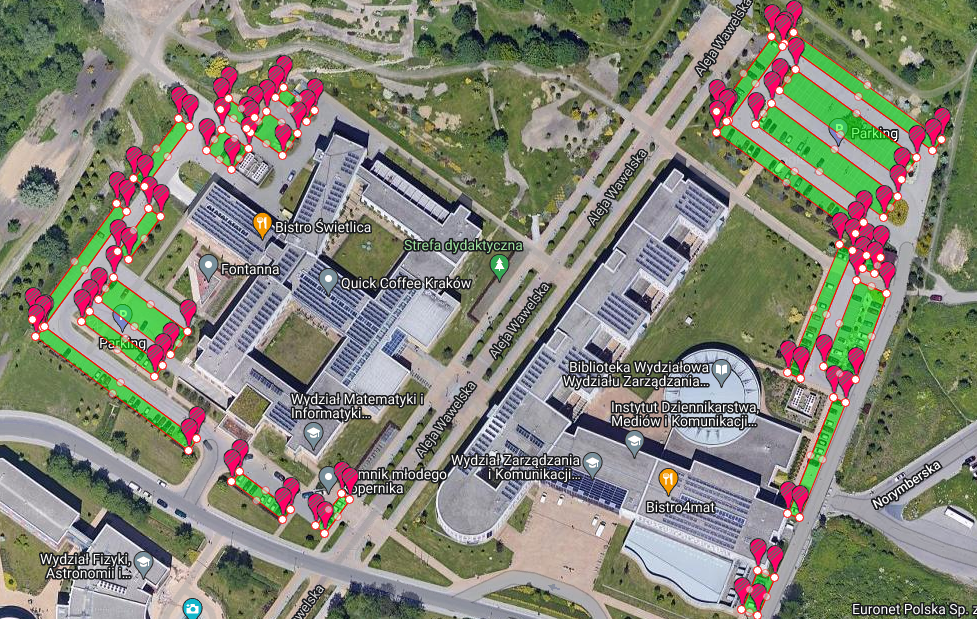 Przykład: Instalacja fotowoltaiczna nad miejscami parkingowymi - III Kampus UJ
1,55 ha daje możliwość pozyskiwania ok. 4 GWh energii rocznie z systemu fotowoltaicznych wiat parkingowych. To jest ok. 15% zapotrzebowania III Kampusu UJ (10% całkowitego zapotrzebowania UJ).
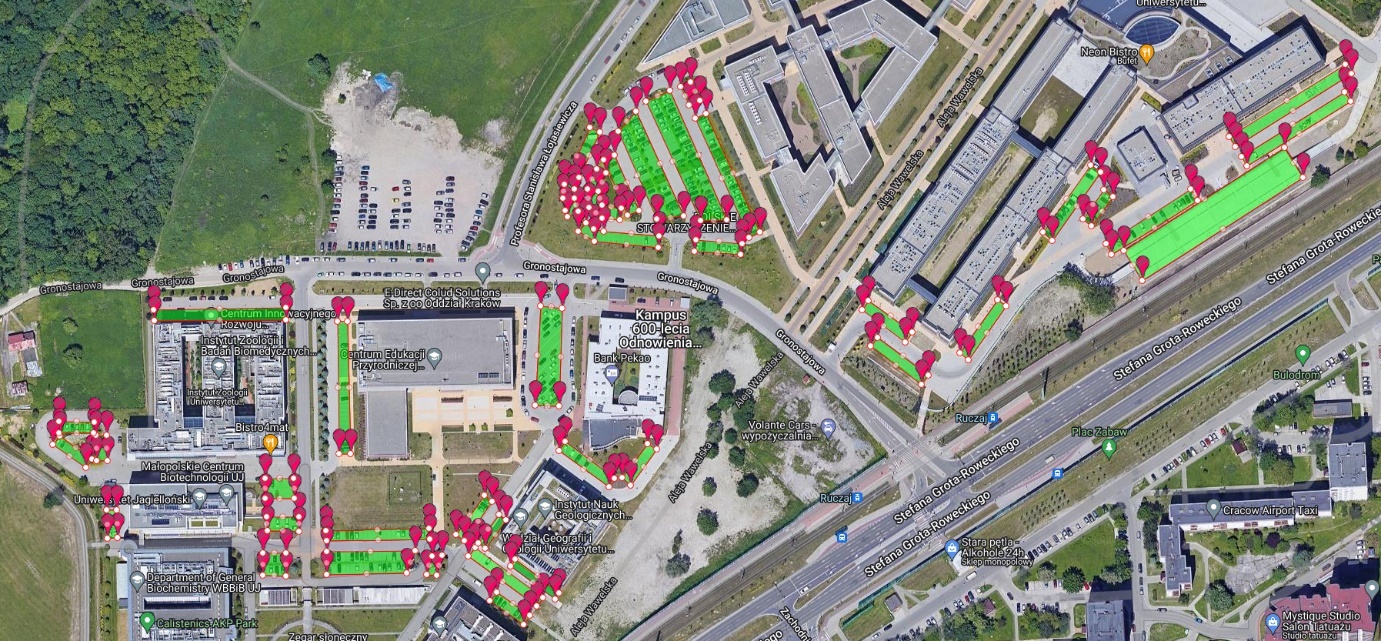 Przykład: Instalacja fotowoltaiczna nad miejscami parkingowymi - III Kampus UJ
Ceny energii:
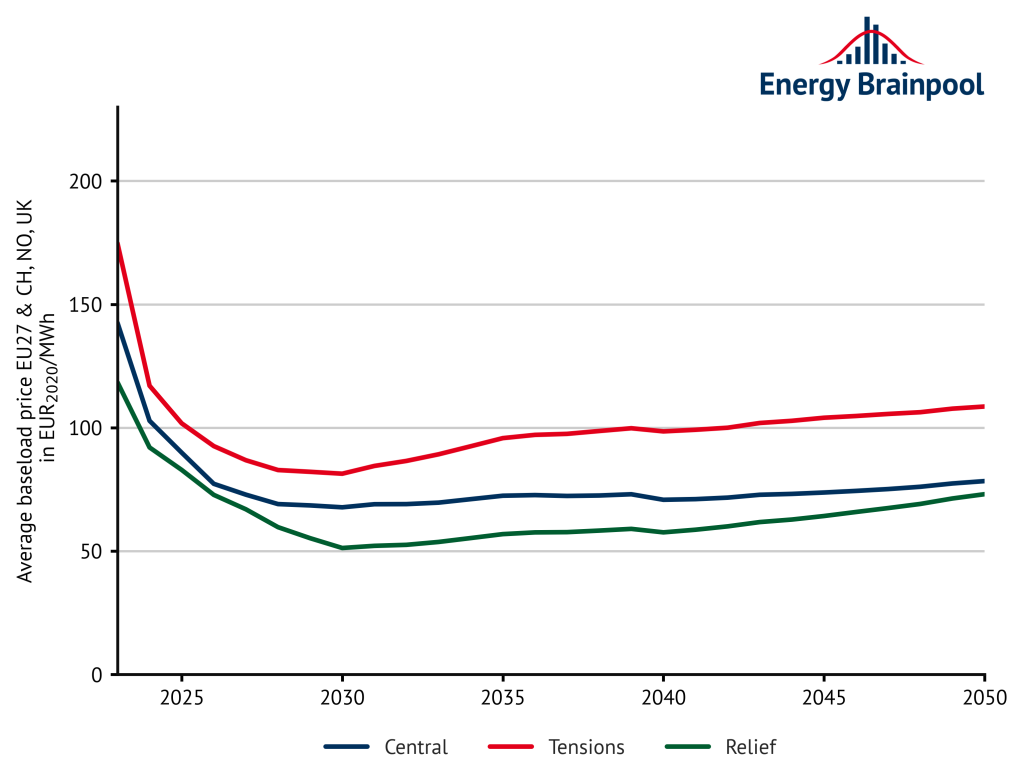 Koszty inwestycji: 650 – 850 k€/MWp = ok. 3-4 mln zł/MWpinstalacja 15 500 m2 = 6 MWp = ok. 18-24 mln zł

Zyski z inwestycji:4 GWh/rok = 1,5 – 3 mln zł/rokWykorzystanie instalacji 30-35 lat*Całkowity zysk z inwestycji 12 – 87 mln zł (przy założeniu finansowania z kredytów inwestycyjnych)Ograniczenie emisji o 51 911 - 60 563 ton ekwiwalentu CO2
*na podstawie danych z U.S Department of Energy
Rekomendacja powołania nowej „komórki” UJ, której zadaniem będą:

Prowadzenie ciągłego audytu energetycznego
Projektowanie i organizacja nowych systemów energetycznych
Centralizacja inwestycji energetycznych
Pozyskiwanie środków na te inwestycje
Wdrażanie systemów zarządzania zużyciem energii i jej oszczędności
Możliwe działania Rady Klimatycznej